月の動き
つき　　　うご
参考「未来をひらく　小学理科４『５　月や星の動き』」　教育出版
ことば　　しょうかい
言葉の紹介
ぜんめん　　　　　　　　　　　　　まる　　み
まんげつ
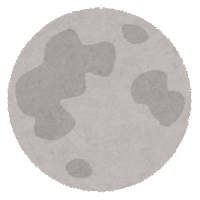 つき
はんげつ
はんえんけい　　　　　　　つき
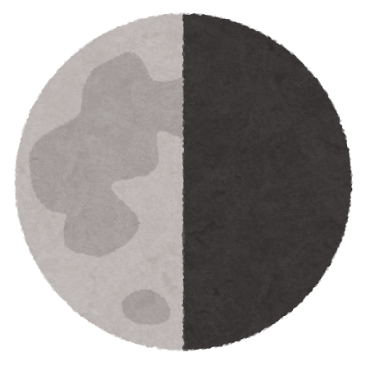 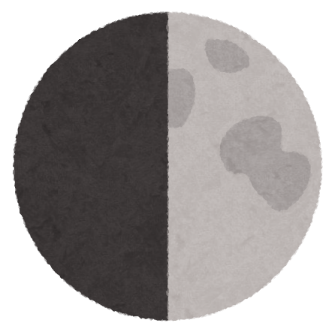 [Speaker Notes: この時間で使う言葉を２つ紹介します。

　一つ目は、満月です。
　満月とは、全面が輝いて円く見える月のことです。

　二つ目は、半月です。
　半円形をした月のことです。]
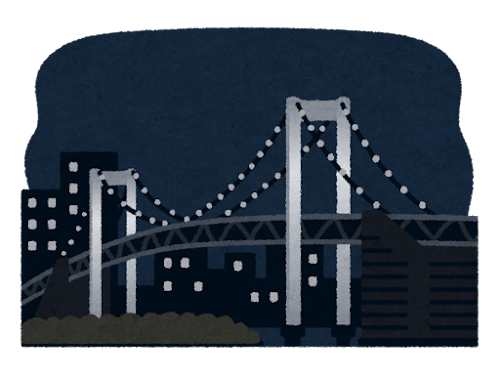 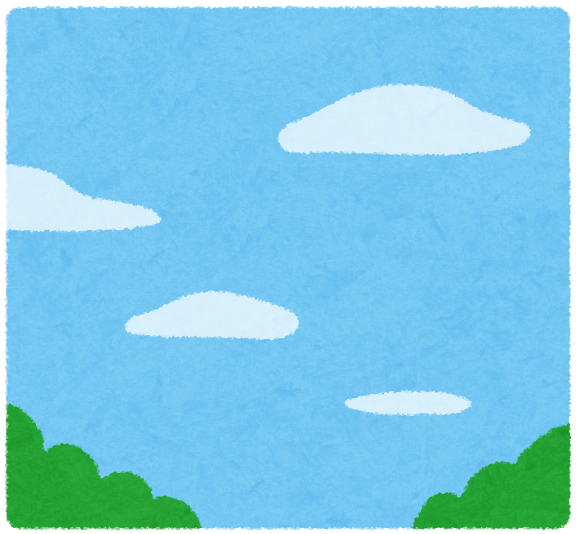 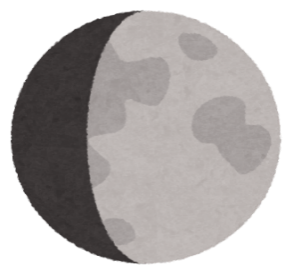 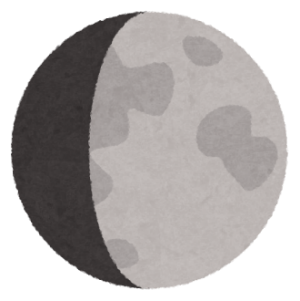 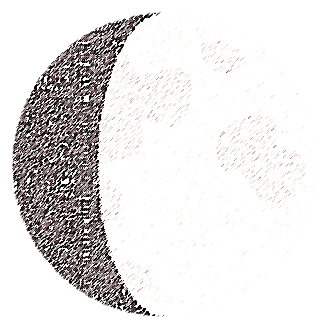 [Speaker Notes: 月は、夜だけでなく、昼間に見えることもあります。]
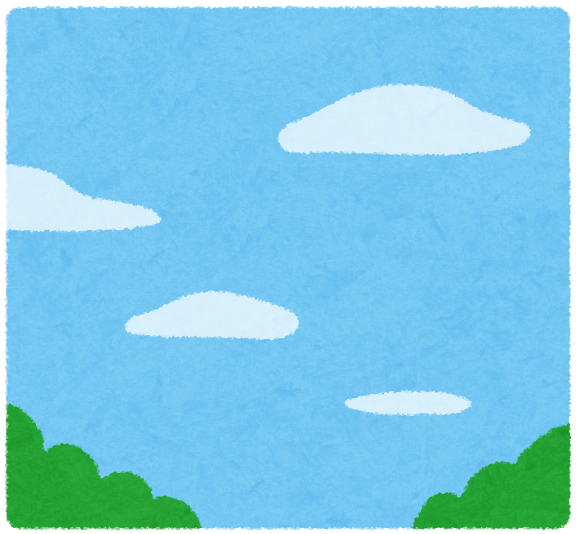 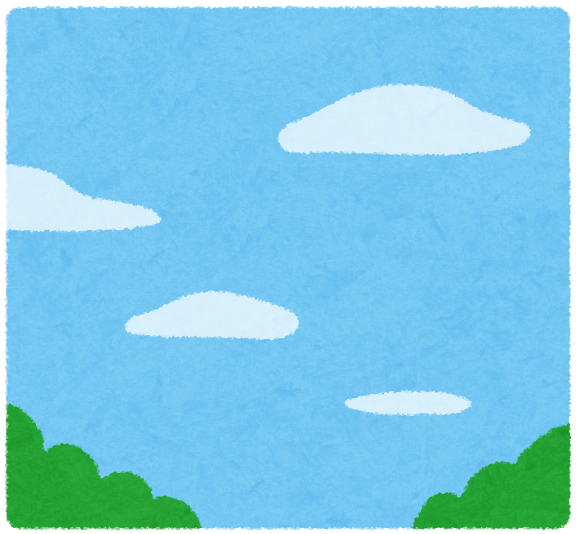 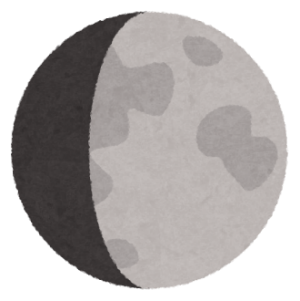 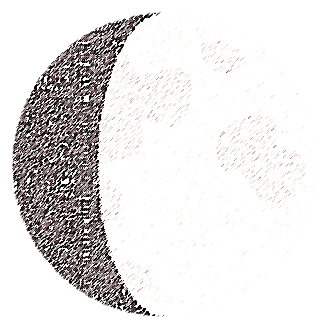 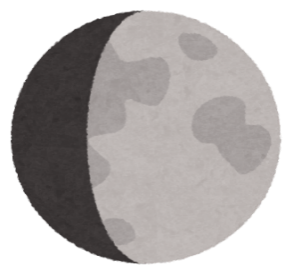 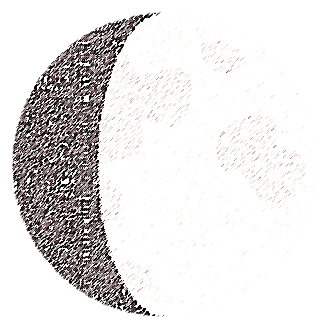 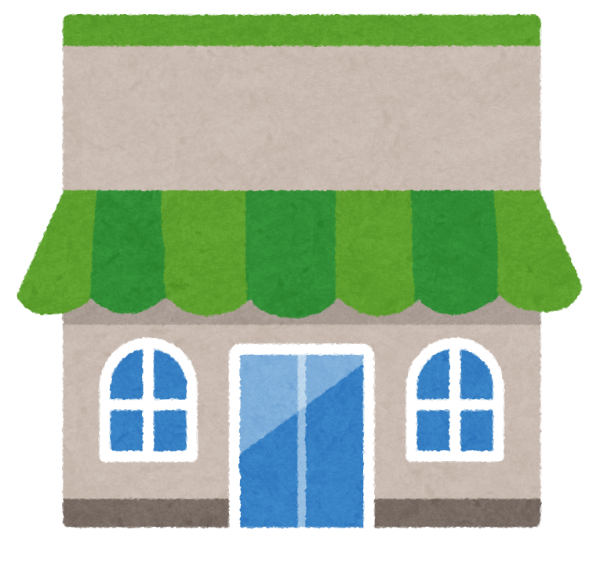 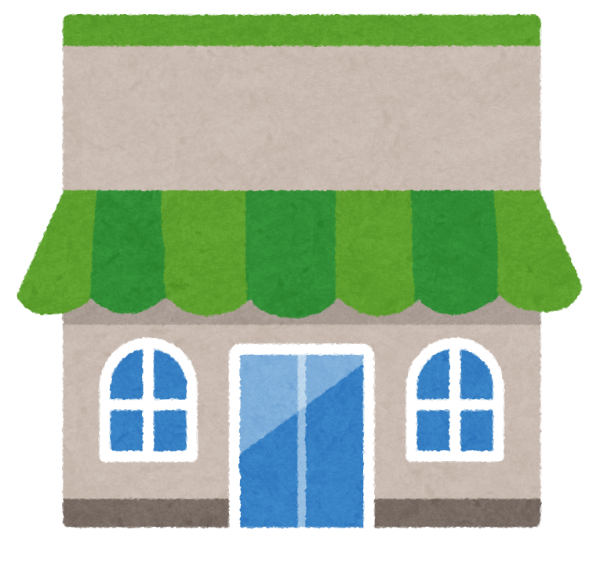 [Speaker Notes: また、同じ場所で目印となる建物などといっしょに月を見ると、短い時間でも、月が動いていることが分かります。]
つき
もんだい
問題
うご
月は、どのように

動いているのだろうか。
たいよう　　　　　ひがし　　　ほう　　　　　　　　　　　　　　みなみ　　  とお
太陽は、東の方からのぼり、南を通って、

西の方へしずんでいく。
にし　　  ほう
つき　　　　　たいよう　　おな
月は、太陽と同じように、


東から南を通って西の


方へ動くと思う。
ひがし　　　 みなみ　　とお　　　　　にし
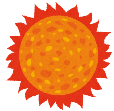 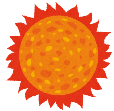 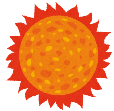 ほう　　 うご          おも
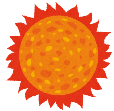 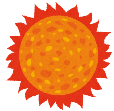 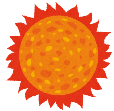 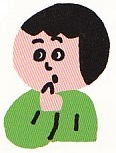 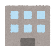 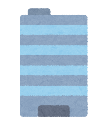 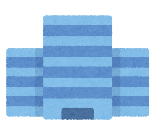 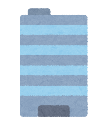 ひがし
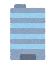 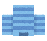 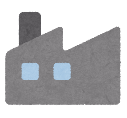 みなみ
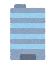 にし
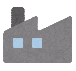 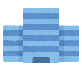 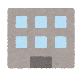 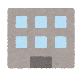 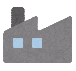 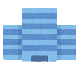 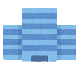 東
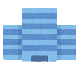 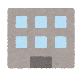 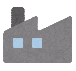 南
西
[Speaker Notes: この時間の問題です。
　「月は、どのように動いているのだろうか。」です。

　これまで、みなさんは、「太陽は、東の方からのぼり、南を通って、西の方へしずんでいく。」ことを学んでいます。
　その学習の中では、太陽がいくつもあるのではなく、太陽が少しずつ動いていることについて、観察をとおして学びました。

　スライドの生徒は、「月は、太陽と同じように、東から南を通って、西の方へ動くと思う。」と予想していますね。

　かげと太陽の向きを調べたように、同じ場所で月の動きをしらべましょう。]
午後に見える半月の動きを調べよう。
かんさつ
観察１
ごご　　　　み　　　　　 はんげつ　　 うご         しら
観察のながれ

１　観察する場所を決めて、立つ位置に印をつける。

２　記録用紙に方位と高さをかき入れ、目印となる

　建物などをかく。

３　30分おきに３回、月の位置を調べて記録する。
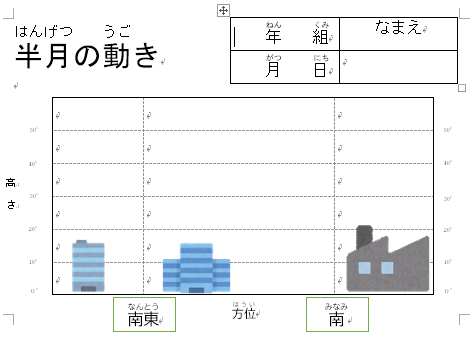 かんさつ
かんさつ　　　　ばしょ　　　き　　　　　　た　　　いち　　しるし
きろくようし　　　　ほうい　　たか　　　　　　　 い　　　 めじるし
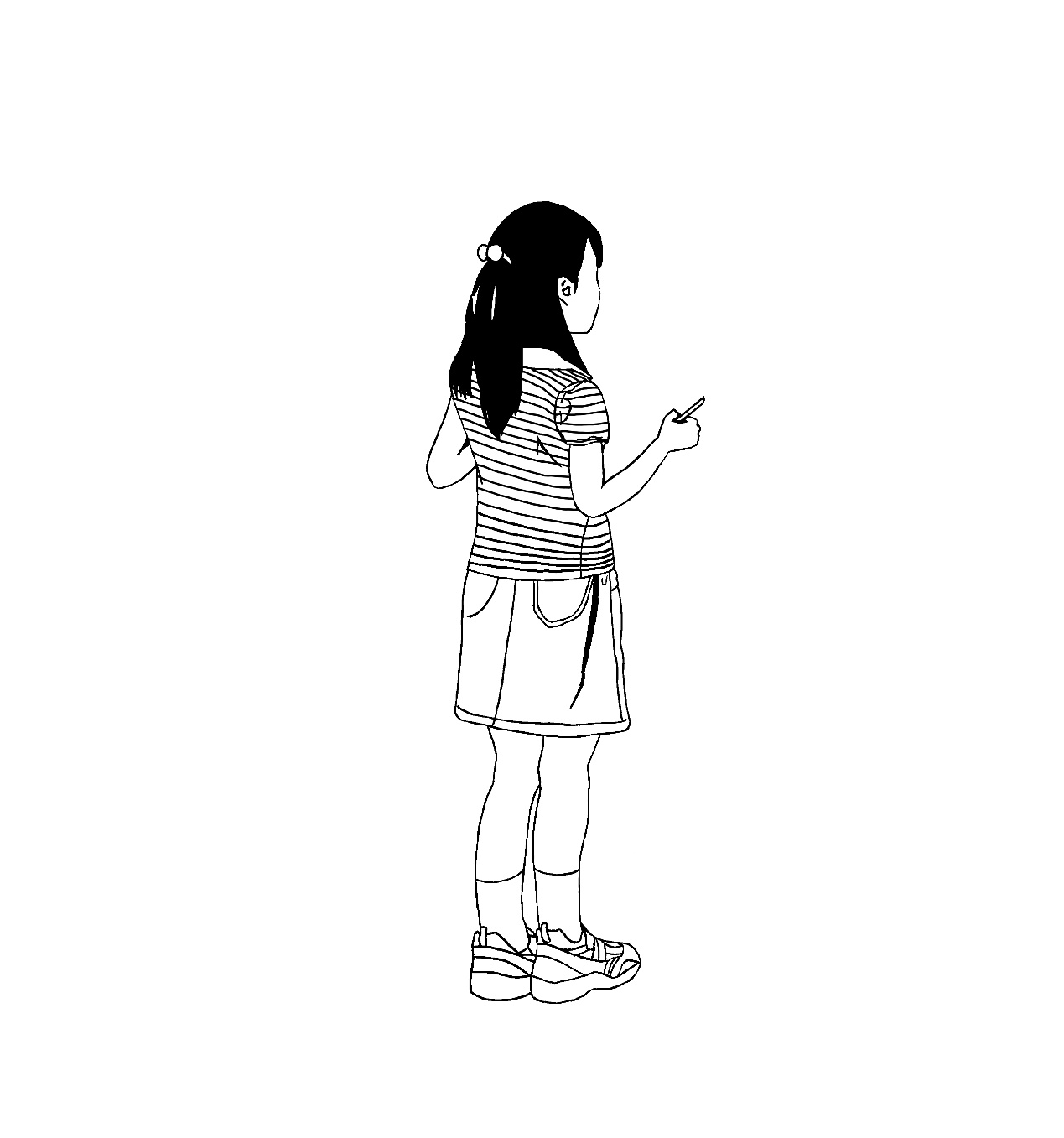 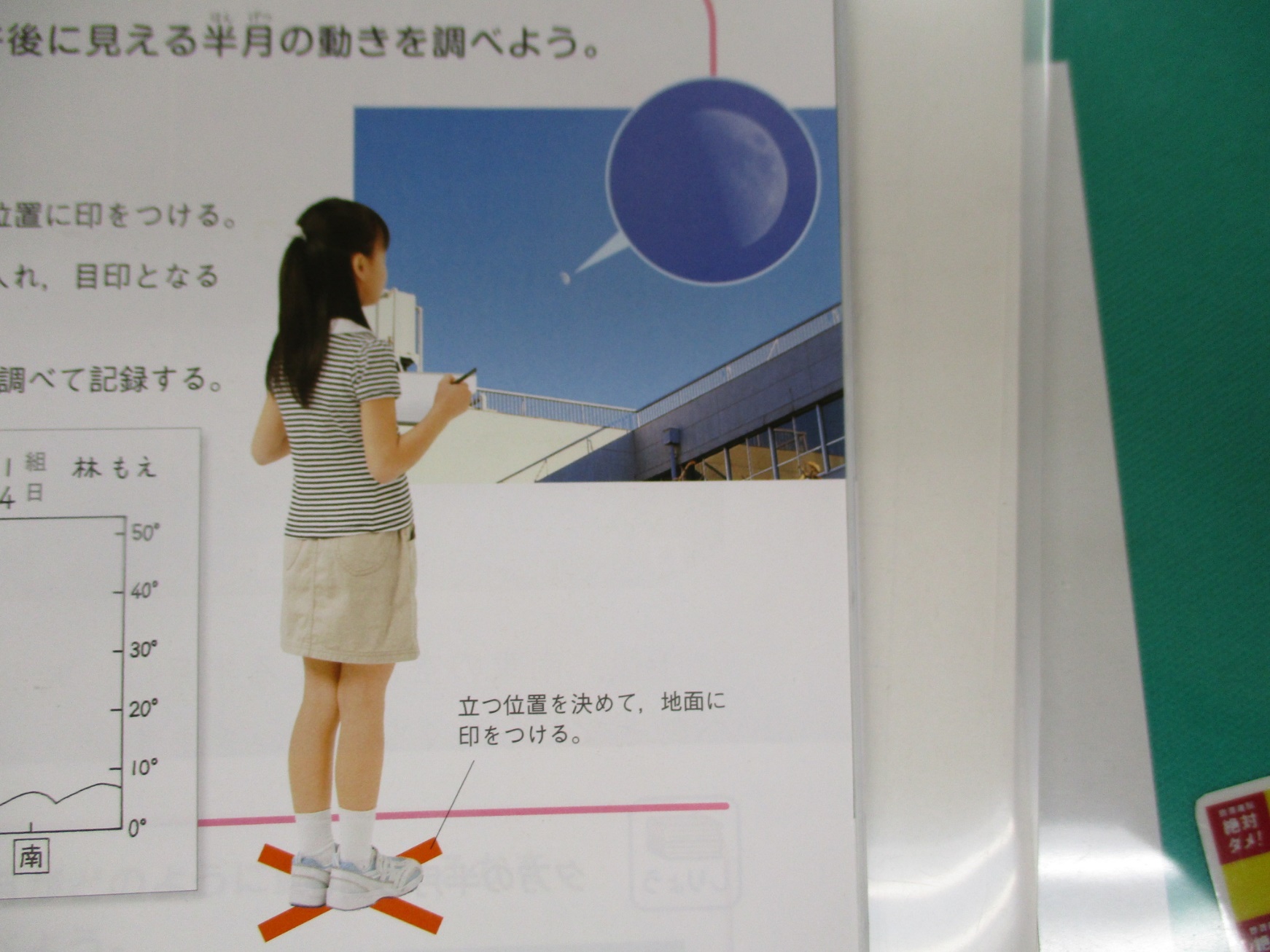 たてもの
ふん　　　　　　　かい　つき　　　いち　　 しら　  　　きろく
きろくようし
【記録用紙】
[Speaker Notes: この時間の観察１は、
　「午後に見える半月の動きを調べよう。」です。

　観察の流れは、次の３つです。「１　観察する場所を決めて、立つ位置に印をつける。」、「２　記録用紙に方位と高さを書き入れ、目印となる建物などを描く。」、「３　30分おきに３回、月の位置を調べて記録する。」です。]
つき　　　　　　　いち　　　　　　　　しら　　　　　　かた
【月の位置の調べ方１】
ほうい
方位
つき　　　　　ほうこう　　　　　　ゆびさき　　　　　  む
①月の方向に指先を向ける。

②方位じしんを回して、はり
　のＮ極（色のついたほう）　　
　と文字ばんの北を合わせる。

③月の方向がどの位置かを
　 読み取る。
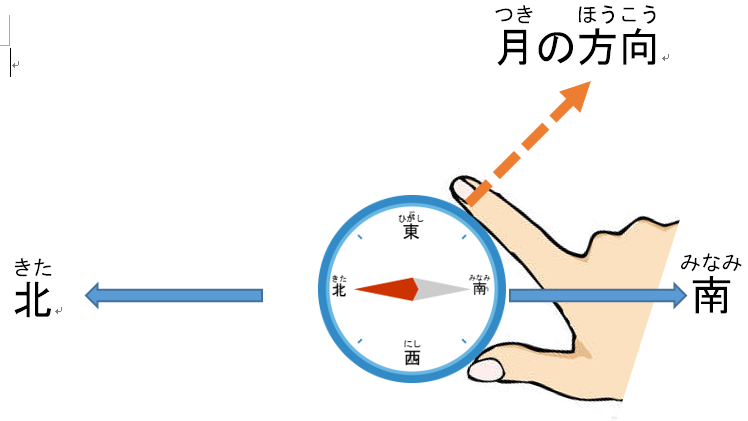 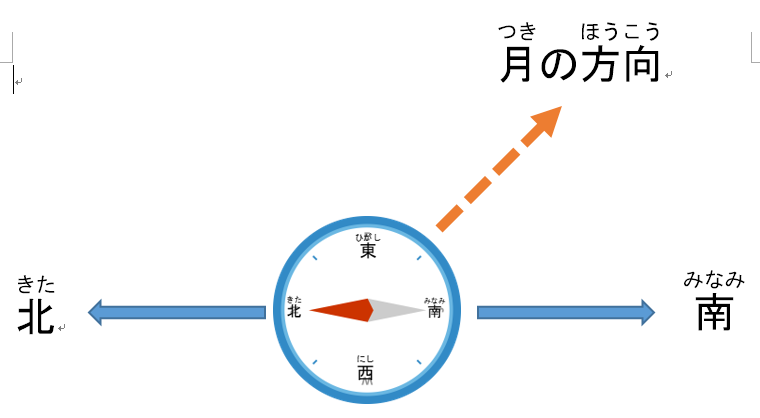 ほうい　　　　　　　　　　　　　　　　　まわ
えぬきょく　　いろ
もじ　　　　　　　　　　　　　　 きた　　　　　あわ
【方位じしん】
つき　　　　　 ほうこう　　　　　　　　　　　　　　いち
ほうい
よ　　　　　　と
ほうい　　　　　　　　おぼ　　　　　　かた　　　　　みなみむ　　　　　　　　　　ひだり　　　　　ひがし　　　　みぎ　　　　　　にし
【方位の覚え方】南向き、左が東、右が西
[Speaker Notes: 「月の位置の調べ方１」です。

　月の位置の調べ方のうち「方位」の調べ方を説明します。
　大事なことは３つです。

　１つ目は、月の方向に指先を向けることです。
　２つ目は、方位磁針を回して、針のＮ極（色のついたほう）と文字盤の北を合わせます。
　３つ目は、月の方向がどの位置かを読み取ります。

　方位の覚え方は、「南向き、左が東、右が西」です。]
【月の位置の調べ方２】
たか
高さ
つき　　　　　　　いち　　　　　　　　しら　　　　　　かた
め　　　　　 たか　　　　 　　　　　　　みぎて　　　　　　　の
①目の高さに、右手を伸ばす。

②右手の「にぎりこぶし」の上に左

   手の「にぎりこぶし」を合わせる。

③「にぎりこぶし」何こ分の位置

   にあるかで、月の高さを調べる。
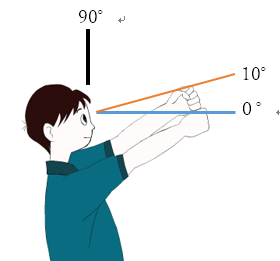 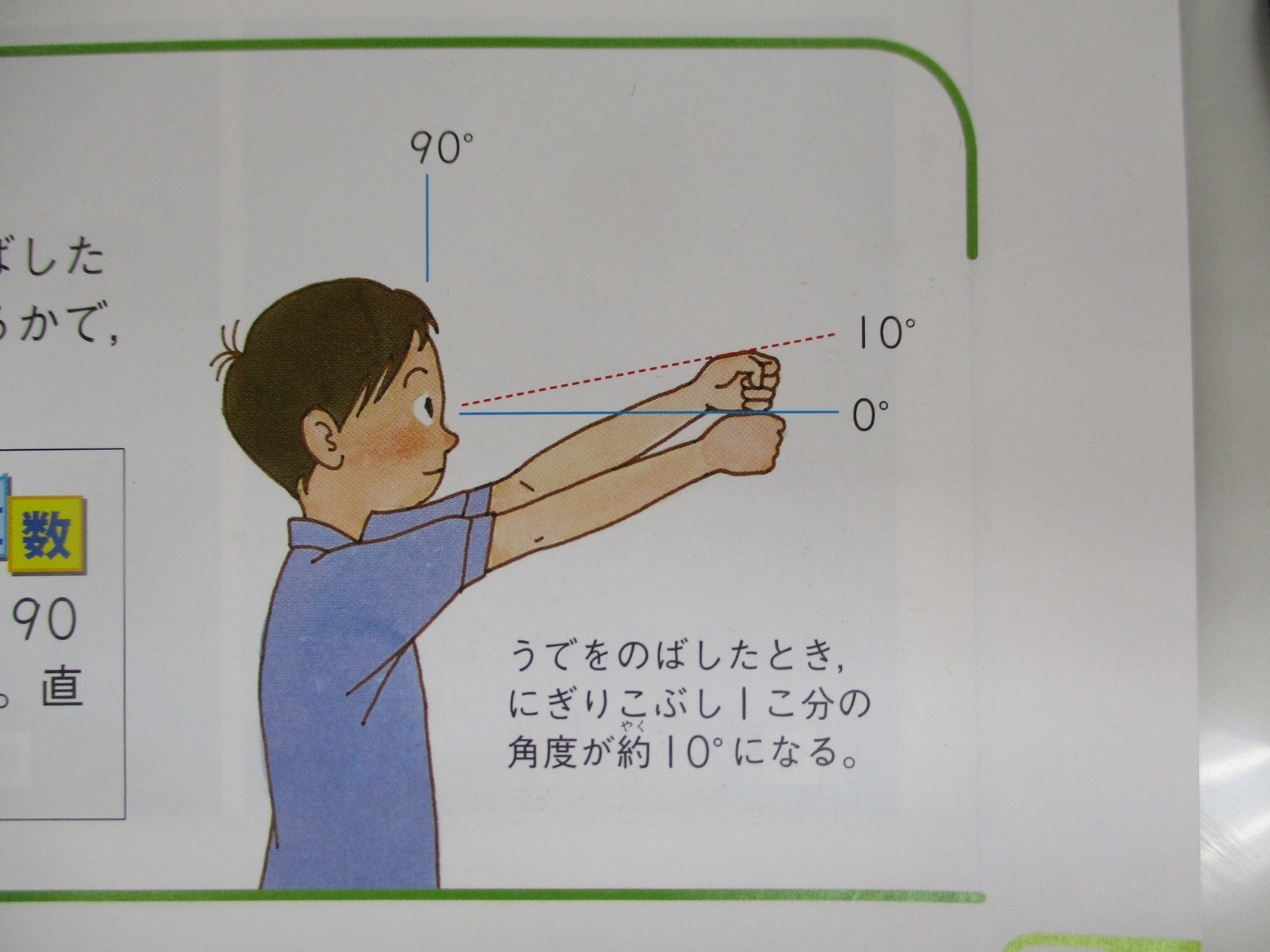 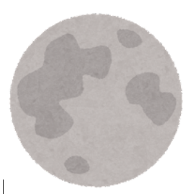 みぎて　　　　　　　　　　　　　　　　　　　　　　　　　　　　　　　　　　　うえ　　　　ひがり
て　　　　　　　　　　　　　　　　　　　　　　　　　　　　　　　　　　　あ
なん　　　　ぶん　　　　　　いち
うでをのばしたとき、

にぎりこぶし１こ分の

角度が約10°になる
つき　　　　　たか　 　　　　　　　しら
ぶん
かくど　　　　やく　　　　ど
[Speaker Notes: 「月の位置の調べ方２」です。

　月の位置の調べ方のうち「高さ」の調べ方を説明します。

　大事なことは３つです。

　１つ目は、目の高さに、右手を伸ばすことです。
　２つ目は、右手の上に左手の「にぎりこぶし」を合わせます。
　３つ目は、「にぎりこぶし」何個分の位置にあるかで、月の高さを調べます。

　腕を伸ばしたとき、にぎりこぶし１個分の角度は約10°になります。]
午後に見える半月の動きを調べよう。
かんさつ
観察１
ごご　　　　み　　　　　 はんげつ　　 うご         しら
観察のながれ

１　観察する場所を決めて、立つ位置に印をつける。

２　記録用紙に方位と高さをかき入れ、目印となる

　建物などをかく。

３　30分おきに３回、月の位置を調べて記録する。
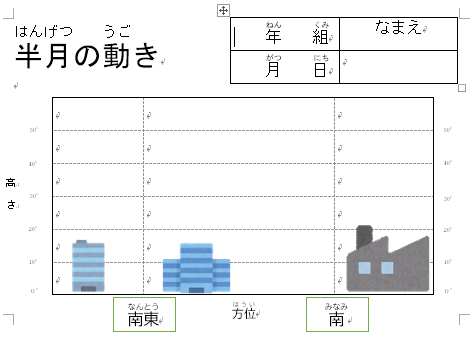 かんさつ
かんさつ　　　　ばしょ　　　き　　　　　　た　　　いち　　しるし
きろくようし 　　　ほうい　　たか　　　　　　　 い　　　 めじるし
たてもの
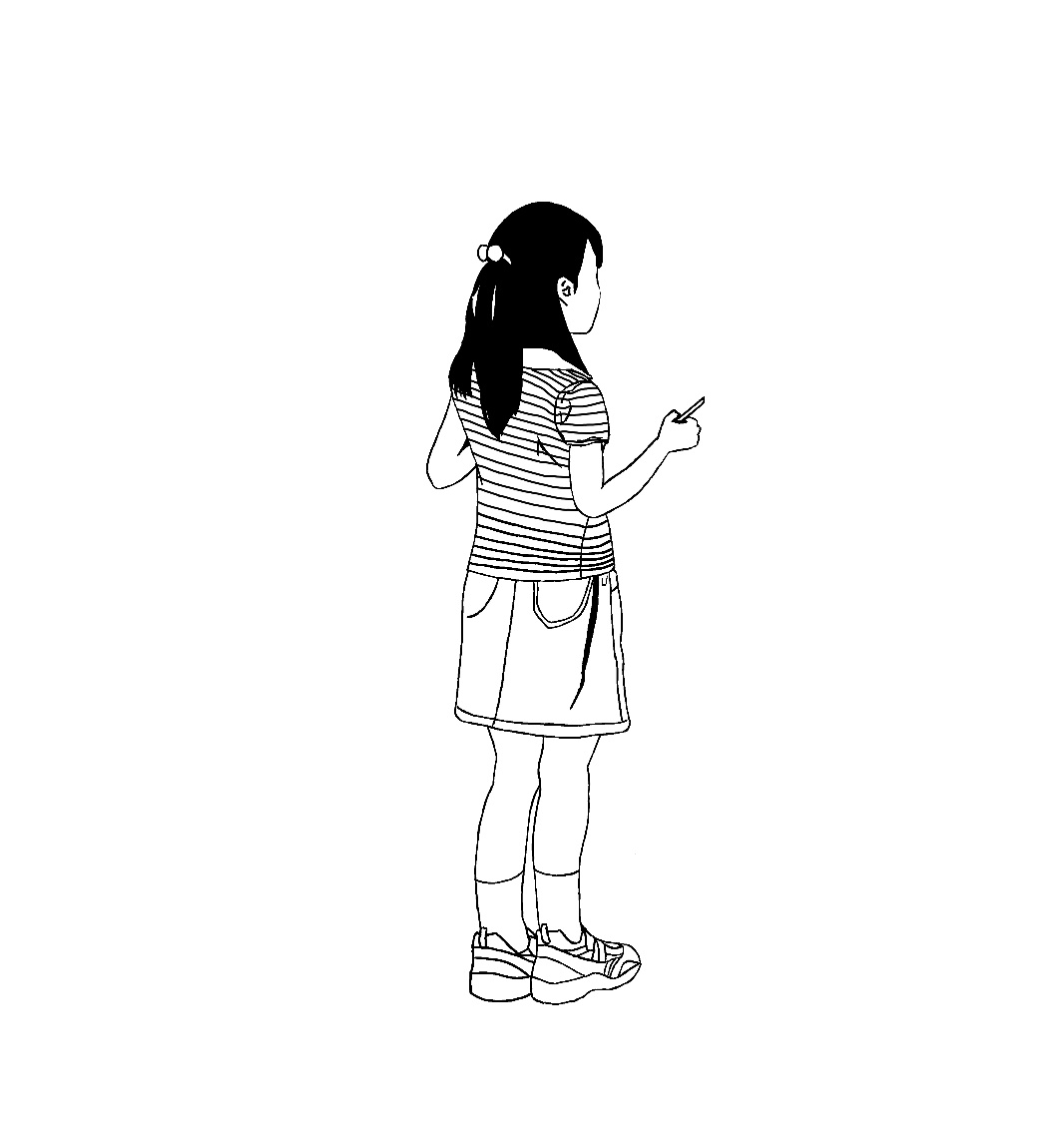 ふん　　　　　　　かい　つき　　　いち　　 しら　  　　きろく
きろくようし
【記録用紙】
[Speaker Notes: それでは、「月の位置の調べ方１、２」を参考にして、記録用紙に半月の動きを記録していきましょう。]
けっか
午後、南東の空に見える半月は、時間がたつと、少しずつ南の方へ動きながら高くなっていきます。
結果
ごご　　 なんとう  　そら　　 み　　　 　はんげつ　　　 じかん　 　　　　　　　  すこ
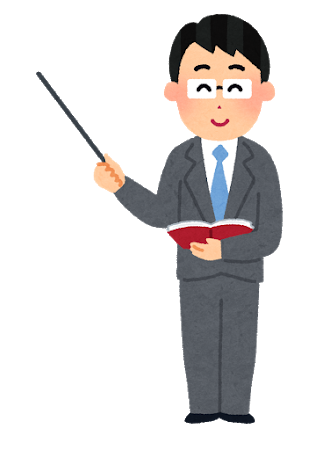 みなみ　 ほう　　うご　　　　　　　 たか
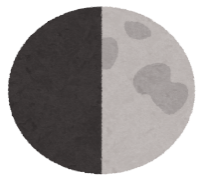 ごご　　じ
おも
思ったとおり、
月は、東から南の
方へ動いているね。
午後３時
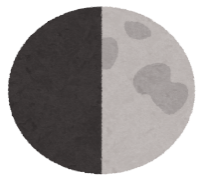 つき　　ひがし　　みなみ
ほう　うご
ごご　　じ　 ふん
午後２時30分
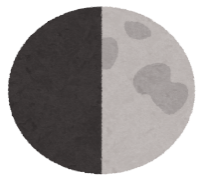 ごご　　じ
午後２時
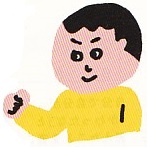 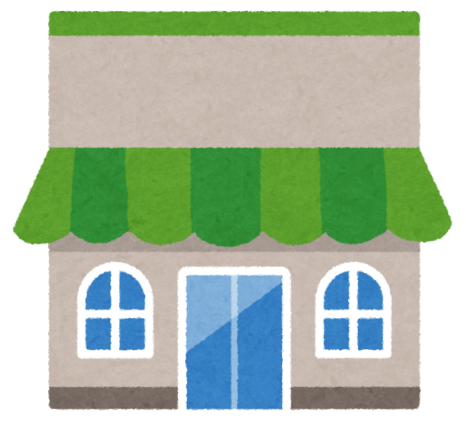 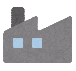 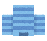 みなみ
ひがし
なんとう
南
南東
東
[Speaker Notes: 調べた結果です。
　
　スライドの生徒は、
　「思ったとおり、月は東から南の方へ動いているね。」　という感想を話しています。

　午後、南東の空に見える半月は、時間が経つと、少しずつ南の方へ動きながら高くなっていきます。]
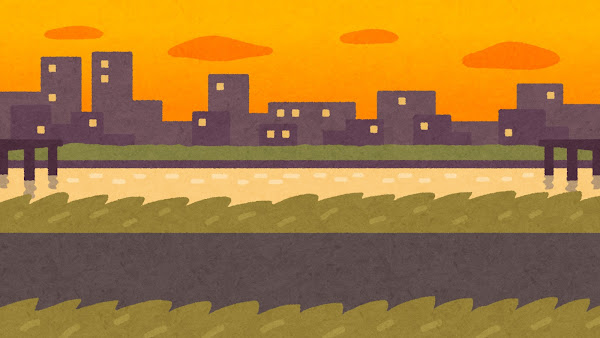 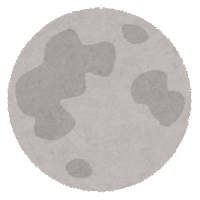 ひがし そら　 み　　まんげつ
東の空に見える満月
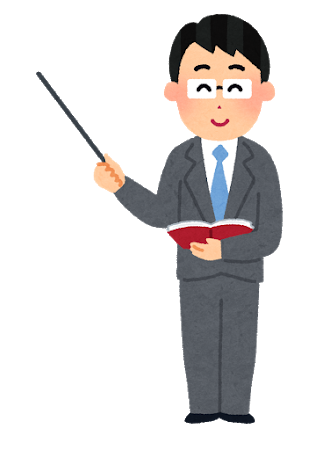 ごご　 　はんげつ　 かんさつ　　　　 にち　　 　　　　　　　　ゆうがた
午後の半月を観察して７日ぐらいたつと、夕方、
東の空に満月が見えます。
ひがし　そら　まんげつ　　み
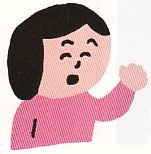 うえ　　ほう　うご
上の方へ動いていくよ！
[Speaker Notes: 午後の半月を観察して７日ぐらい経つと、夕方、東の空に満月が見えます。

　スライドの生徒は、
　「月は上の方へ動いていくよ。」と話しています。]
まんげつ　　　　　　　　　　　　　うご
かんさつ
満月がどのように動いているかを

調べよう。
観察２
しら
かんさつ
観察のながれ

１　観察１と同じように、観察する場所を決めて、立つ

　位置に印をつける。

２　記録用紙に方位と高さをかき入れ、目印となる建

　物などをかく。

３　１時間おきに３回、月の位置を調べて記録する。
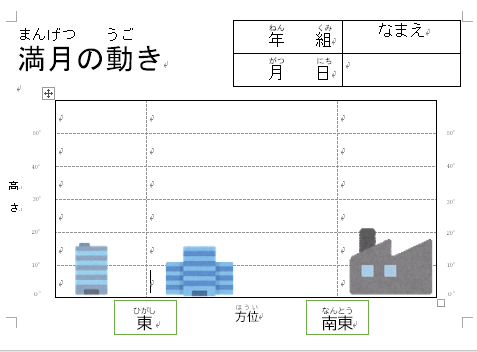 かんさつ　　おな　　　　　　　　　かんさつ　　　ばしょ　　　き　　　　　　た
いち　　　しるし
きろくようし　　　ほうい　　たか　　　　　　　　い　　　　めじるし　　　　　たて
もの
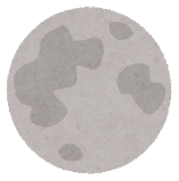 じかん　　　　　　　　かい　つき　　いち　　　 しら　　　　きろく
きろくようし
【記録用紙】
[Speaker Notes: この時間の観察２は、

　「満月がどのように動いているかを調べよう。」です。

　観察の流れは、次の３つです。「１　観察１と同じように、観察する場所を決めて、立つ位置に印をつける。」、「２　記録用紙に方位と高さを書き入れ、目印となる建物を描く。」、「３　１時間おきに３回、月の位置を調べて記録する。」

　それでは、観察をしましょう。]
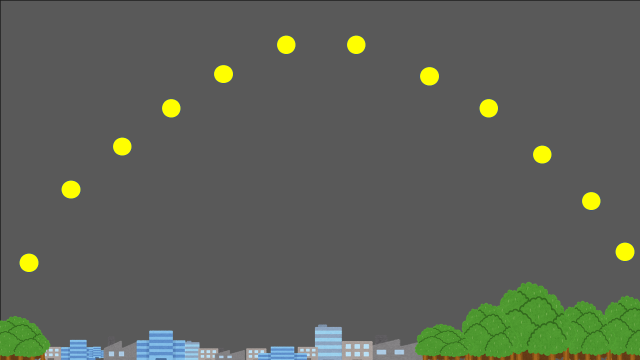 午前０時
午後11時
午前１時
午後10時
午前２時
午後９時
午後８時
午前３時
午後７時
午前４時
午前５時
午後６時
ひがし
にし
みなみ
南
西
東
ゆうがた ひがし そら　 み　　　まんげつ　　　じかん　　　　　　　　すこ
夕方、東の空に見える満月は、時間がたつと、少しずつ南の方へ動きながら高くなっていきます。
　満月は、午前０時ごろに南を通り、そのあとは、少しずつ西の方へ動きながら低くなっていきます。
まんげつ　よそうどお
満月も予想通り、
太陽と同じように動いて
いるみたいだね。
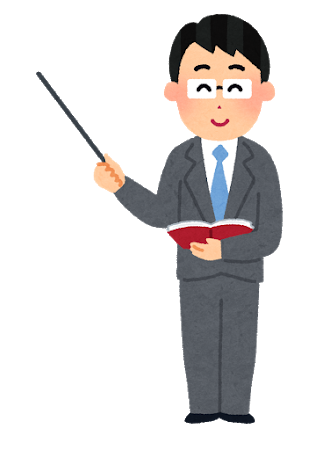 みなみ　ほう　うご　　　　　　たか
たいよう　おな　　　　　　うご
まんげつ　　ごぜん　　じ　　　　　みなみ　とお　　　　　　　　　　　 すこ
にし　ほう　うご　　　　　　ひく
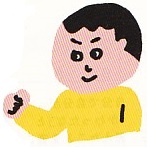 [Speaker Notes: 夕方、東の空に見える満月は、時間がたつと、少しずつ南の方へ動きながら高くなっていきます。
　満月は、午前0時頃に南を通り、そのあとは、少しずつ西の方へ動きながら低くなっていきます。

　スライド右下の生徒は、「満月も予想通り、太陽と同じように動いているみたいだね。」と話しています。]
しら　　　　　　　けっか　　　　　　　 つき 　うご
これまで、調べてきた結果をもとに、月の動きについてまとめましょう。
けっか
結果
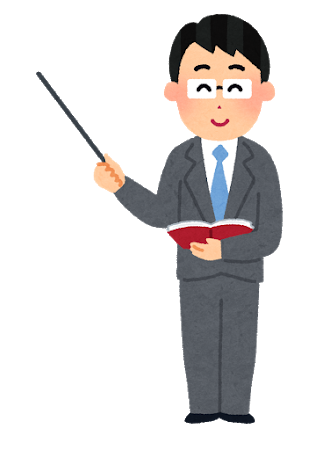 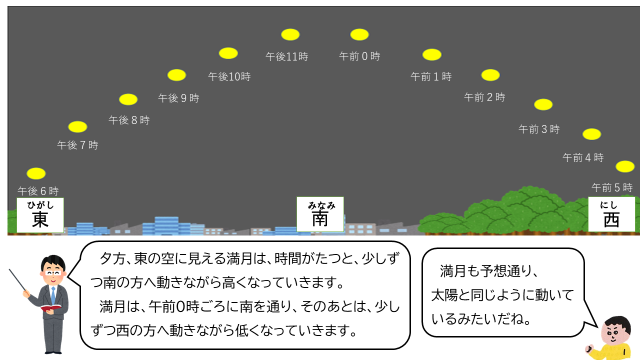 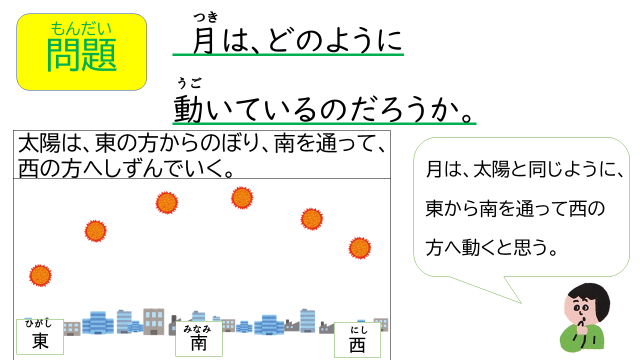 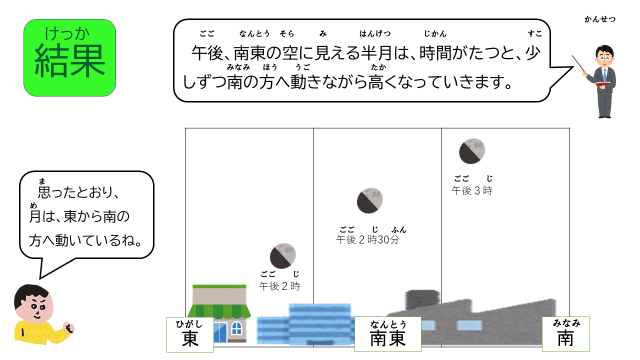 つき　　　み　　　かたち
はんげつ　まんげつ
半月も満月も、
東から南に
動いているよ。
月は、見える形は
ちがっても、
同じように動いているね。
ひがし　　みなみ
おな　　　　　　うご
うご
どちらの月も、太陽と同じように動いているように見えるね。
つき　　 たいよう　おな
うご　　　　　　　　　　　 み
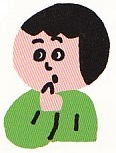 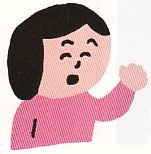 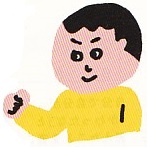 [Speaker Notes: これまで調べてきた結果をもとに、月の動きについてまとめましょう。
　
　スライド左下の生徒は、
　「半月も満月も東から南に動いているよ。」という感想を話しています。
　スライド中央下の生徒は、
　「どちらの月も、太陽と同じように動いているように見えるね。」という感想を話しています。
　スライド右下の生徒は、
　「月は、見える形はちがっても、同じように動いているね。」という感想を話しています。

　みなさんは、どのようなことに気付きましたか？動画を一度止めて、調べたことを先生や友達に伝えてみましょう。]
わかったこと
つき　　　　　はんげつ　　　　　まんげつ
ひ　　　　　　　　　　　　 み　　　　　　かたち
月は、半月や満月など、

日によって見える形はちがうが、

どの日に見える月も、

太陽と同じように、

東のほうからのぼり、

南を通って、西の方にしずむ。
ひ　　 　　み　　　　　　　つき
たいよう　　　 おな
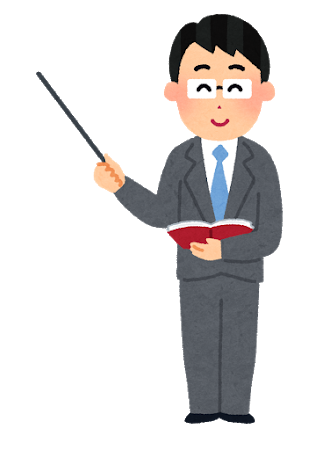 ひがし
みなみ　　　とお　　　　　　　 にし　　　 ほう
参考「未来をひらく　小学理科４『５　月や星の動き』」　教育出版
[Speaker Notes: この時間で分かったことは、

　「月は、半月や満月など、日によって見える形がちがうが、どの日に見える月も、太陽と同じように、東のほうからのぼり、南を通って、西の方にしずむ。」です。]
ことば　　　　かくにん
言葉の確認
ぜんめん　　　　　　　　　　　　　まる　　み
まんげつ
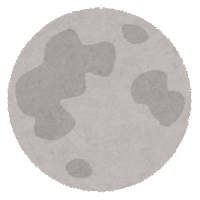 つき
はんげつ
はんえんけい　　　　　　　つき
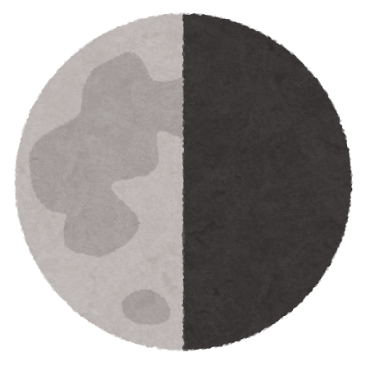 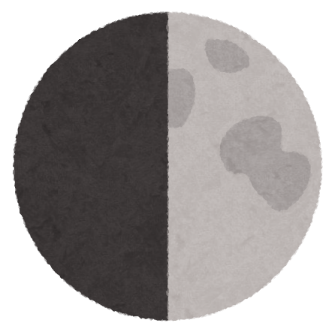 [Speaker Notes: この時間で使った言葉を確認します。

　一つ目は、満月です。
　満月とは、全面が輝いて円く見える月のことでした。

　二つ目は、半月です。
　半円形をした月のことでした。]
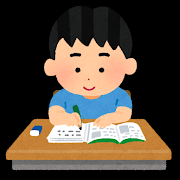 ふ　　　　かえ
振り返り
わ　　　　　　　　　　　　　　　わ
・「　　　　」が分かった。（分からなかった。）
・「　　　　」ができた。（難しかった。）
・もっと、やってみたい。（考えたい。）
・友達の「　　　　」が良かった。
・「　　　　」の時に使えそう。（使ってみよう。）
・もしかしたら、～じゃないのかな？
・～をやってみたい。
・～で、びっくりした。
むずか
かんが
よ
ともだち
とき　　　　 つか　　　　　　　　　　　　   つか
[Speaker Notes: この時間の振り返りです。
　こちらに示していることを参考にして、この時間の理科の勉強で感じたことを話し合ってみましょう。

　これで、この時間の理科の勉強を終わります。]